Moduuli 2
DIGITAALINEN VIESTINTÄ
www.digiworkwell.eu
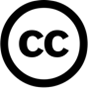 1
MODUULI 2 SISÄLTÖ
01
Työviestintä
02
Työn laatu
03
Vuorovaikutus
04
Virtuaaliset alustat ja kokousvälineet
05
Tiimin moraali ja tukiverkostot
06
Case-esimerkki
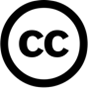 Tervetuloa DigiWorkWell-kurssille
Digitalisaatio ja teknologia ovat mahdollistaneet työskentelyn ja yhteydenpidon riippumatta etäisyydestä tai ajasta. Vaikka tämä onkin tuonut mukanaan monia positiivisia vaikutuksia, näillä muutoksilla voi olla myös kielteisiä seurauksia sekä työnantajille että työntekijöille.
Tämä kurssi antaa sinulle tiedot, taidot ja itseluottamuksen, joita tarvitaan yrityksen sisäisen ohjeistuksen toteuttamiseen työntekijöiden digitaalisen ylikuormituksen estämiseksi. PK-yritykset jäävät jälkeen suurista yrityksistä työntekijöiden digitaalisen hyvinvoinnin ohjeistusten ja aloitteiden suhteen – 82%:lla PK-yrityksistä EI ole käytössä mitään digitaalisen terveyden tai hyvinvoinnin ohjeistuksia eikä suunnitelmissa sellaisen käyttöönottoa.
Kurssi on jaettu viiteen moduuliin. Jokainen näistä moduuleista sisältää johdannon teemoihin, parhaisiin käytäntöihin ja muihin koulutusmateriaaleihin. 
Kurssilla opit
Mitä digitaalinen työskentely on ja mitkä ovat sen vaikutukset fyysiseen ja mielenterveyteen
Digitaalisen elämän käsittelytavat elämän eri osa-alueilla
Digitaalisen työskentelyn ja viestinnän erityispiirteiden ymmärtäminen
Mitä digitaalisen työvoiman johtaminen tarkoittaa ja parhaat käytännöt siihen.
3
Tiivistelmä
Tässä digitaalisen viestinnän moduulissa opit seuraavista aiheista:
Digitaalinen viestintä liiketoiminnassa: Tehokkaan digitaalisen viestinnän merkitys liiketoiminnassa, kokoussuunnitelmat ja hyvän digitaalisen viestinnän edut.
Työn laatu: Laadukkaan työn ominaisuudet ammattiympäristössä ja digitaalisen viestinnän rooli huippuosaamisen saavuttamisessa.
Vuorovaikutus: Etätyöntekijöiden hyvinvoinnin edistäminen digitaalisen vuorovaikutuksen avulla ja tämän ratkaiseva rooli yhteistyön, sitoutumisen ja yleisen menestyksen edistämisessä.
Virtuaaliset alustat ja kokousvälineet: Kuvaukset eri toimialoihin soveltuvista virtuaalisista kokousalustoista ja niiden eduista.
Etätyöntekijöiden tukiverkostot: Kuinka tärkeää on rakentaa tukiverkostoja etätyöntekijöille ja miten yritys hyötyy tästä. Mitä seurauksia niiden tarjoamatta jättämisestä on. Sisältää myös muutamia vinkkejä tiimin moraalin rakentamiseen ja ylläpitämiseen.
Case-esimerkki – T2Client: Kuvaus espanjalaisen yrityksen hyvistä käytännöistä COVID-19-sulkutilanteessa ja miten yrityksessä kohdattiin etätyön erilaiset haasteet.
OSA
01
TYÖVIESTINTÄ
Johdanto työviestintään
Nykypäivän verkostoituneessa maailmassa digitaaliset työkalut mahdollistavat saumattoman viestinnän ja yhteistyön. On tärkeää lähestyä työpaikan vuorovaikutusta näkökulmasta, joka kattaa sekä tehokkuuden että työntekijöiden hyvinvoinnin. Tässä moduulissa tarkastellaan digitaalisen viestinnän ja digitaalisen hyvinvoinnin suhdetta. Samalla korostetaan, kuinka organisaatiot voivat hyödyntää teknologiaa ja ylläpitää tasapainoa, joka suojaa mielenterveyttä. Tämä moduuli tarjoaa strategioita digitaalisten työkalujen suunnitelmalliseen käyttöön. Sen tavoitteena on auttaa työnantajia ja työntekijöitä kehittämään digitaalisesti menestyvää työpaikkaa ja samalla tukea jäsentensä hyvinvointia.

Työhön liittyvä viestintä on mitä tahansa vuorovaikutusta tai keskustelua, joka liittyy tehtäviin, projekteihin tai vastuisiin ammatillisessa kontekstissa. Tämä viestintä voi tapahtua eri muodoissa, kuten sähköpostit, viestit, puhelut, videoneuvottelut, kokoukset ja yhteistyö digitaalisilla alustoilla. Työhön liittyvän viestinnän tavoitteena on helpottaa tehokasta koordinointia, tiedon jakamista, päätöksentekoa ja yhteistyötä kollegoiden, tiimien ja sidosryhmien välillä organisaation tavoitteiden saavuttamiseksi sekä tehokkaan työnkulun ylläpitämiseksi.​
Digitaalinen viestintä liiketoiminnassa
Viestintä on ollut aina elintärkeää liiketoiminnalle. Uusien digitaalisten teknologioiden myötä viestintämenetelmämme ovat muuttuneet merkittävästi. Olemme siirtyneet kirjeistä ja muistioista pikaviesteihin, sähköposteihin ja videopuheluihin. Tämä on muuttanut merkittävästi yritysviestinnän toteuttamistapoja.
Digitaalinen viestintä ei ainoastaan yksinkertaista vuorovaikutustamme ja anna meille pääsyä välittömään tietoon, vaan se on myös elintärkeää yrityksille. Se auttaa luomaan yhtenäisen yrityskulttuurin ja lisää bränditietoisuutta. Oikeilla viestintävälineillä yritykset voivat tavoittaa laajemman yleisön ja mukautua markkinoiden muuttuviin vaatimuksiin. Tehokas ja selkeä viestintä on välttämätöntä menestyvien liikesuhteiden rakentamiseksi sekä työntekijöiden ja asiakkaiden osalta.
Miten viestintä vaikuttaa organisaatioon?
Jos etätyöskentelyn ohjeet on määritelty huonosti, psykososiaalisten ongelmien riski voi kasvaa. Organisaation sisäisellä viestinnällä on myös tässä merkittävä rooli. 
Digitaalisen viestinnän haasteita:
Virtuaaliset työtilat tai toimintatapojen ja viestintäkanavien puute voivat haastaa sujuvaa tiedonkulkua sekä palautteen antoa esihenkilön ja työntekijän välillä. 
Etätyöntekijän "depersonalisoituminen" johtuu digitaalisen viestinnän ja etätyön haasteista. Tämä voi vaikuttaa etätyöntekijän käsitykseen siitä, että hän kokee saavansa vähän tunnustusta tekemästään työstä.
Asianmukaisten tieto- ja viestintäkanavien puute etätyön vuorovaikutukseen.
Ammattitaitoisen digitaalisen viestinnän edut organisaatiossa
Tehostettu yhteistyö

Selkeä ja oikea-aikainen digitaalinen viestintä edistää yhteistyötä tiimien, osastojen ja etätyöntekijöiden välillä. Tämä mahdollistaa nopean päätöksenteon, ongelmanratkaisun ja projektien toteuttamisen. Ideoiden, päivitysten ja palautteen jakaminen helpottuu.
Aika- ja kustannussäästöt

Perinteiset viestintätavat, kuten fyysiset tapaamiset ja postipalvelut, vievät aikaa. Digitaalinen viestintä mahdollistaa välittömän viestinnän, joka lisää toiminnan tehokkuutta ja vähentää kustannuksia.
Etätyön joustavuus

Digitaalisella aikakaudella etätyöskentely on helpompaa. Oikeilla digitaalisilla viestintätyökaluilla työntekijät voivat tehdä yhteistyötä saumattomasti fyysisestä sijainnistaan riippumatta. Tämä parantaa työn ja yksityiselämän tasapainoa sekä lisää työtyytyväisyyttä.
Globaali kattavuus

Digitaalinen viestintä ylittää maantieteelliset esteet, jolloin organisaatiot voivat olla yhteydessä kumppaneihin, asiakkaisiin ja sidosryhmiin maailmanlaajuisesti. Tämä laajentaa markkinoiden kattavuutta, helpottaa kansainvälisiä kumppanuuksia ja avaa väyliä uusille markkinoille.
Tehokas ongelmanratkaisu

Kun haasteita ilmaantuu, nopea digitaalinen viestintä antaa tiimille mahdollisuuden käsitellä ongelmia nopeasti. Tiimin jäsenet voivat hakea neuvoja, pohtia ratkaisuja ja saada ohjausta asiantuntijoilta, mikä estää pienten ongelmien kärjistymisen suuriksi ongelmiksi.
Reaaliaikainen tiedonkulku

Digitaaliset alustat mahdollistavat reaaliaikaisen tiedonkulun, jonka avulla tiimin jäsenet pysyvät ajan tasalla projektin etenemisestä, muutoksista ja uutisista. Tämä varmistaa, että kaikki ovat samalla sivulla, minimoi sekaannukset ja lisää tuottavuutta.
OSA
02
TYÖN LAATU
Työn laadun parantaminen digitaalisen viestinnän avulla
Digitaalinen viestintä on ratkaisevan tärkeää hyvien tulosten saavuttamiseksi, tiimityöskentelyn tehostamiseksi ja menestyksen takaamiseksi. Tämän ymmärtäminen voi auttaa yrityksiä sopeutumaan ja menestymään digiaikana.
Katsotaan tarkemmin digitaaliseen viestinnän  erityispiirteitä, jotka liittyvät laadukkaaseen työhön tänä päivänä.
Selkeä ja ytimekäs ilmaisu: Selkeys on tärkeää tietoa täynnä olevassa maailmassa. Kirjoititpa sitten sähköposteja, raportteja tai projektipäivityksiä, monimutkaisten asioiden ja ideoiden välittäminen yksinkertaisella tavalla on tärkeää. Tämä varmistaa, että viestit ovat ymmärrettäviä ja vaikuttavia.
Nopea reagointikyky: Liiketoiminta edellyttää nopeita vastauksia. Laadukas työ näkyy, kun digitaalinen vuorovaikutus on nopeaa. Sähköposteihin, viesteihin ja pyyntöihin vastaaminen nopeasti osoittaa ammattitaitoa ja omistautumista hyvälle tiimityölle.
Työn laadun parantaminen digitaalisen viestinnän avulla
Yhteistyö: Laadukas työ sisältää yhteistyöhön perustuvan ajattelutavan, jossa käytetään digitaalisia työkaluja ideoiden, oivallusten ja palautteen jakamiseen. Virtuaalisiin keskusteluihin osallistuminen ja yhteisten alustojen hyödyntäminen voivat vahvistaa yhteistyökulttuuria.
Huomio virtuaaliseen etikettiin: Kun henkilökohtaiset ja ammatilliset linjat voivat hämärtyä verkossa, virtuaalisen etiketin noudattaminen on tärkeää. Hyvä työ perustuu kunnioittavaan digitaaliseen viestintään. Tämä varmistaa, että vuorovaikutuksesta hyötyvät työntekijät sekä organisaatio.
Sopeutuminen digitaalisiin alustoihin: Monet digitaaliset alustat edellyttävät joustavuutta. Hyvä työn laatu tarkoittaa myös erilaisten digitaalisten työkalujen, kuten sähköpostin, viestisovellusten ja projektinhallintaohjelmistojen osaamista. Alustojen käyttö voi johtaa parempaan viestintään ja sujuvampiin prosesseihin.
Työn laadun parantaminen digitaalisen viestinnän avulla
Osallistuminen tiedon jakamiseen: Laadukas työ sisältää aktiivisen osallistumisen digitaalisiin keskusteluihin, näkemysten jakamiseen ja yhteisen tiedon kartuttamiseen. Tämä rikastuttaa organisaation henkistä pääomaa ja edistää jatkuvan oppimisen kulttuuria.
Huomio tietoturvaan: Arkaluonteisten tietojen suojaaminen on erittäin tärkeää digitaalisessa maailmassa. Laadukas työ sisältää tietoturvaprotokollien ymmärtämisen. Yksityisyysstandardien noudattaminen ja luottamuksellisten tietojen vastuullinen käsittely osoittavat eettisyyttä, rehellisyyttä ja ammattimaisuutta.
Personointi ja suhteiden rakentaminen: Virtuaalisesta luonteestaan huolimatta digitaalinen viestintä voi olla myös henkilökohtaista. Laadukkaassa työssä tunnistetaan suhteiden rakentamisen tärkeys myös näyttöpäätteiden kautta. Kollegoiden ja sidosryhmien nimeäminen, virstanpylväiden tunnustaminen ja aidon kiinnostuksen ilmaiseminen edistävät vahvoja ammatillisia yhteyksiä.
Työn laadun parantaminen digitaalisen viestinnän avulla
Ratkaisukeskeinen viestintä: Digitaalinen viestintä ei ole immuuni haasteille. Laadukkaassa työssä ongelmia lähestytään ratkaisukeskeisesti. Rakentavaan vuoropuheluun osallistuminen konfliktien ratkaisemiseksi ja vaihtoehtojen esittäminen, osoittavat joustavuutta ja sitoutumista edistymiseen.
Strategisen viestinnän linjaus: Digitaalinen viestintä palvelee strategisia tavoitteita. Laadukas työ linjaa digitaalisen vuorovaikutuksen laajempien organisaatiotavoitteiden kanssa. Olipa kyseessä yrityksen arvojen välittäminen tai uuden aloitteen edistäminen, jokainen digitaalinen viesti edistää laajempaa kerrontaa.
Jatkuva oppiminen: Digitaalinen viestintä kehittyy jatkuvasti. Laadukkaassa työssä tunnistetaan jatkuvan sopeutumisen ja oppimisen välttämättömyys. Ajan tasalla pysyminen uusien viestintäteknologioiden ja -trendien kanssa varmistaa, että digitaalinen vuorovaikutus pysyy merkityksellisenä ja tehokkaana.​
Työn laadun parantaminen digitaalisen viestinnän avulla
Yhteenvetona voidaan todeta, että laadukas digitaalinen viestintä kattaa selkeän ilmaisun, reagointikyvyn, yhteistyön, etiketin, sopeutumiskyvyn, tiedon jakamisen, turvallisuuden, personoinnin, ratkaisukeskeisyyden, strategisen linjauksen ja jatkuvan oppimisen.
Digitaalinen viestintä ja hyvä työ sopivat yhteen kuin palapelin palaset. Jokainen osa on tärkeä yrityksen menestyksen kannalta. Jokainen online-chat tai sähköposti on askel kohti tätä menestystä. Kun ymmärrämme ja mukautamme tätä keskinäistä suhdetta, tiedostamme, että jokainen online-vuorovaikutus voi olla askel kohti menestystä.
OSA
03
VUOROVAIKUTUS
Hyvinvoinnin edistäminen digitaalisen vuorovaikutuksen avulla
Pandemian jälkeisestä etätyöstä on tullut uusi normi, ja työ- ja yksityiselämän rajat ovat hämärtyneet. Tämä tilanne luo potentiaalisia haasteita yksilön hyvinvoinnille. Digitaalisuus tarjoaa kuitenkin hopeisen reunuksen: sosiaalisen vuorovaikutuksen voiman digitaalisen viestinnän kautta. Tässä teemassa pohditaan, kuinka sosiaalisten yhteyksien edistäminen etätyössä voi vaikuttaa merkittävästi yleiseen hyvinvointiin. Esittelemme myös erilaisia toimia ja aktiviteetteja, joita yritykset voivat toteuttaa verkossa edistääkseen terveellisempää ja verkostoituneempaa etätyövoimaa.
Vaikka etätyö tarjoaa lukuisia etuja, se voi joskus johtaa eristyneisyyteen ja yksinäisyyden tunteeseen. Koska ihminen on luonnostaan sosiaalinen olento, sosiaalisen vuorovaikutuksen ylläpitäminen on keskeistä hyvinvoinnin kannalta. Yhteistyö kollegoiden kanssa, kokemusten jakaminen sekä kontaktit henkilökohtaisella tasolla, voivat lieventää yksinäisyyden tunnetta sekä parantaa psyykkistä hyvinvointia.​
Toimet ja aktiviteetit hyvinvoinnin edistämiseen digitaalisen vuorovaikutuksen avulla
Virtuaaliset kahvitauot
Virtuaalisiin kahvitaukoihin tai epävirallisiin videokeskusteluihin kannustaminen voi helpottaa sosiaalisia yhteyksiä. Tällaiset tauot tarjoavat tiimin jäsenille mahdollisuuksia keskustella ei-työhön liittyvistä aiheista, mikä vähentää eristäytymistä ja vahvistaa ihmissuhteita. (Lähde: Harvard Business Review)

Online tiimitapahtumat
Virtuaalisten tiiminrakennustoimintojen, kuten tietovisojen tai yhteistyöhaasteiden järjestäminen edistää tiimin yhteenkuuluvuuden tunnetta myös etäympäristössä. (Lähde: The Muse)

Hyvinvointiwebinaarit
Online-hyvinvointiwebinaarien järjestäminen eri teemoista, kuten stressinhallinta, työ- ja perhe-elämän tasapaino tai mindfulness-tekniikat, voivat antaa työntekijöille välineitä mielenterveyden ylläpitämiseen. (Lähde: American Psychological Association)


Youtube channel for APA webinars: @TheAPAVideo
Toimet ja aktiviteetit hyvinvoinnin edistämiseen digitaalisen vuorovaikutuksen avulla
Virtuaaliset fitnesstunnit ja lukupiirit
Virtuaalituntien tarjoaminen kannustaa fyysiseen aktiivisuuteen, mikä voi parantaa sekä fyysistä että henkistä hyvinvointia. Se tarjoaa työntekijöille mahdollisuuden pysyä aktiivisena etätyöskentelyn aikana. Lisäksi virtuaaliset lukupiirit antavat työntekijöille mahdollisuuden osallistua yhteisiin lukukokemuksiin ja tarjoavat tilaisuuden henkiseen ja sosiaaliseen vuorovaikutukseen. (Lähteet: Mental Health Foundation ; Time)

Virstanpylväiden juhliminen
Tärkeiden virstanpylväiden, kuten syntymäpäivien ja merkittävien työpäivien huomioiminen virtuaalisten tiimitapaamisten aikana vahvistaa yhteenkuuluvuuden tunnetta ja arvostusta tiimissä. (Lähde: Forbes)

Digitaaliset mentorointiohjelmat
Digitaalisten mentorointiohjelmien kehittäminen yhdistää kokeneet työntekijät ohjausta etsiviin ja uran alkuvaiheessa oleviin. Se helpottaa tiedon jakamista ja henkilökohtaista kasvua. (Lähde: Harvard Business Review )​
Digitaalisen viestinnän alustat
TeamBonding on paras ratkaisu etätiimien yhdistämiseen virtuaalisesti. Se tarjoaa interaktiivisia aktiviteetteja ja haasteita, ja se on avain tiimin moraalin parantamiseen, yhteistyön tehostamiseen ja vahvan yhtenäisyyden edistämiseen. (Lähde: TeamBonding)

Microsoft Viva mullistaa nykyaikaisen työpaikan puuttumalla nykyisen työvoiman keskeisiin kipukohtiin ja tarpeisiin. Ominaisuuksilla, kuten Viva Connections ja Viva Insights, se voi parantaa tuottavuutta ja yhteyksiä, joten se on välttämätön yrityksille tänä päivänä. (Lähde: Microsoft Viva)
Hopin on suunniteltu jäljittelemään henkilökohtaista tapahtumakokemusta, ja se tarjoaa ominaisuuksia, kuten päälavat, ryhmätilat, henkilökohtaiset verkostoitumismahdollisuudet ja messuosastot. (Lähde: Hopin)
Remo on verkostoitumisalusta, jossa on ainutlaatuiset virtuaaliset pohjapiirrokset. Osallistujat voivat navigoida pöytiin tai huoneisiin simuloiden henkilökohtaista vuorovaikutusta ryhmä- tai kahdenkeskisiä keskusteluja varten. (Lähde: Remo)​
Tiimien johtaminen etänä: Paula Bellizian johtajuusmatka pandemian keskellä
Maailmanlaajuisen pandemian aiheuttama äkillinen siirtyminen etätyöhön asetti ainutlaatuisia haasteita tiimeille ympäri maailmaa. Googlen Latinalaisen Amerikan markkinointijohtajalle Paula Bellizialle tämä monimutkainen tilanne toi lisähaasteita: jokainen Latinalaisessa Amerikassa toimiva tiimi etsi erilaisia tapoja tehdä yhteistyötä ja pitää yhteyttä työskennellessään kotoa käsin.

"Pandemia vaikutti suoraan kokemukseeni: huomasin johtavani tiimejä alueellani ilman mahdollisuutta olla vuorovaikutuksessa jäsenten kanssa henkilökohtaisesti, ja silti onnistuin vahvistamaan yhteenkuuluvuuden tunnetta ja yhteistyötä heidän kaikkien kanssa", hän selittää. Kyse ei ole vain työstä, vaan myös "yksinkertaisista asioista, kuten siitä, ettet voi juoda yhdessä kahvia tai keskustella rennosti vähäpätöisistä asioista". Tänä aikana todellinen vuorovaikutus oli niukkaa. "Juuri tämä sai minut järjestämään yksittäisiä tapaamisia eri tiimien jäsenten kanssa tutustuakseni heihin paremmin ja rakentaakseni vahvempia suhteita heidän kanssaan.”

Bellizian ryhmille, jotka olivat hajallaan Latinalaisessa Amerikassa, ”kuulumisen tunteen" vahvistaminen oli ensiarvoisen tärkeää. Tämän seurauksena he kokoontuivat käytännössä kahden viikon välein ja "sijoittivat voimakkaasti viestinnän helpottamiseen, jotta kaikki voisivat pysyä ajan tasalla muutoksista".

Jokainen tiimi Latinalaisessa Amerikassa tutki erilaisia tapoja tehdä yhteistyötä ja olla yhteydessä kotoa käsin. "Brasiliassa tiimit tunnetaan innostuvuudestaan ja osallistumisestaan. Juuri tuollaista me haluamme virtuaalisen vuorovaikutuksen olevan. Pidimme esimerkiksi verkkokokouksen, jossa työntekijöillä oli erilaisia mahdollisuuksia osallistua, kuten muusikot, jotka yhdistävät omat kykynsä  muiden orkesterin jäsenten kanssa, voidaan saavuttaa paljon vaikuttavampi lopputulos”, hän selittää. 

Lähde: Think with Google ​
OSA
04
VIRTUAALISET ALUSTAT JA KOKOUSVÄLINEET
Virtuaaliset alustat ja kokousvälineet
Yritykset voivat viestiä virtuaalisten alustojen ja kokousvälineiden avulla reaaliajassa tiimin jäsenten ja asiakkaiden kanssa. Tämä säästää aikaa ja matkakuluja, tukee nopeaa päätöksentekoa ja mahdollistaa työvoiman hajauttamisen.
Niitä voidaan käyttää myös työyhteisön suhteiden vahvistamiseen. Tässä osiossa esittelemme useita virtuaalisia neuvottelutyökaluja, joissa on linkki työkalun verkkosivustolle lisätietoja varten.
ZOOM
Zoom on tunnettu helppokäyttöisyydestään, laadukkaasta video- ja äänilaadustaan, näytön jakamisesta ja tallennusmahdollisuuksistaan. Se tarjoaa ominaisuuksia, kuten virtuaalisia taustoja, pienryhmähuoneita ja webinaarin isännöintiä.
Alusta on monipuolinen ja sopii monenlaisille toimialoille. Se on paras valinta tiimikokouksiin, webinaareihin, myyntiesityksiin ja asiakastapaamisiin. Lue lisää: Zoom.
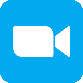 Virtuaaliset alustat ja kokousvälineet
MICROSOFT TEAMS
Microsoft Teams integroituu Microsoft 365 -pakettiin ja tarjoaa laajan valikoiman yritystyökaluja. Se sisältää keskustelun, videoneuvottelut, tiedostojen jakamisen ja yhteiskäyttöisen asiakirjojen muokkauksen. 
Tämä alusta sopii parhaiten sisäiseen tiimiviestintään, projektiyhteistyöhön ja niille, jotka luottavat Microsoft-sovelluksiin. Lue lisää: Microsoft Teams.

CISCO WEBEX
Cisco Webex tarjoaa korkealaatuisia videoneuvotteluja, näytön jakamista ja integraatioita tuottavuustyökaluihin. Se tunnetaan turvaominaisuuksistaan ja suuresta kokouskapasiteetistaan. 
Tämä alusta sopii parhaiten yrityksille, jotka keskittyvät turvallisuuteen ja yhteistyöhön. Sitä suositellaan aloilla, joilla tietosuoja on tärkein huolenaihe, kuten terveydenhuolto tai rahoitus. Lue lisää: WEBEX.
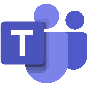 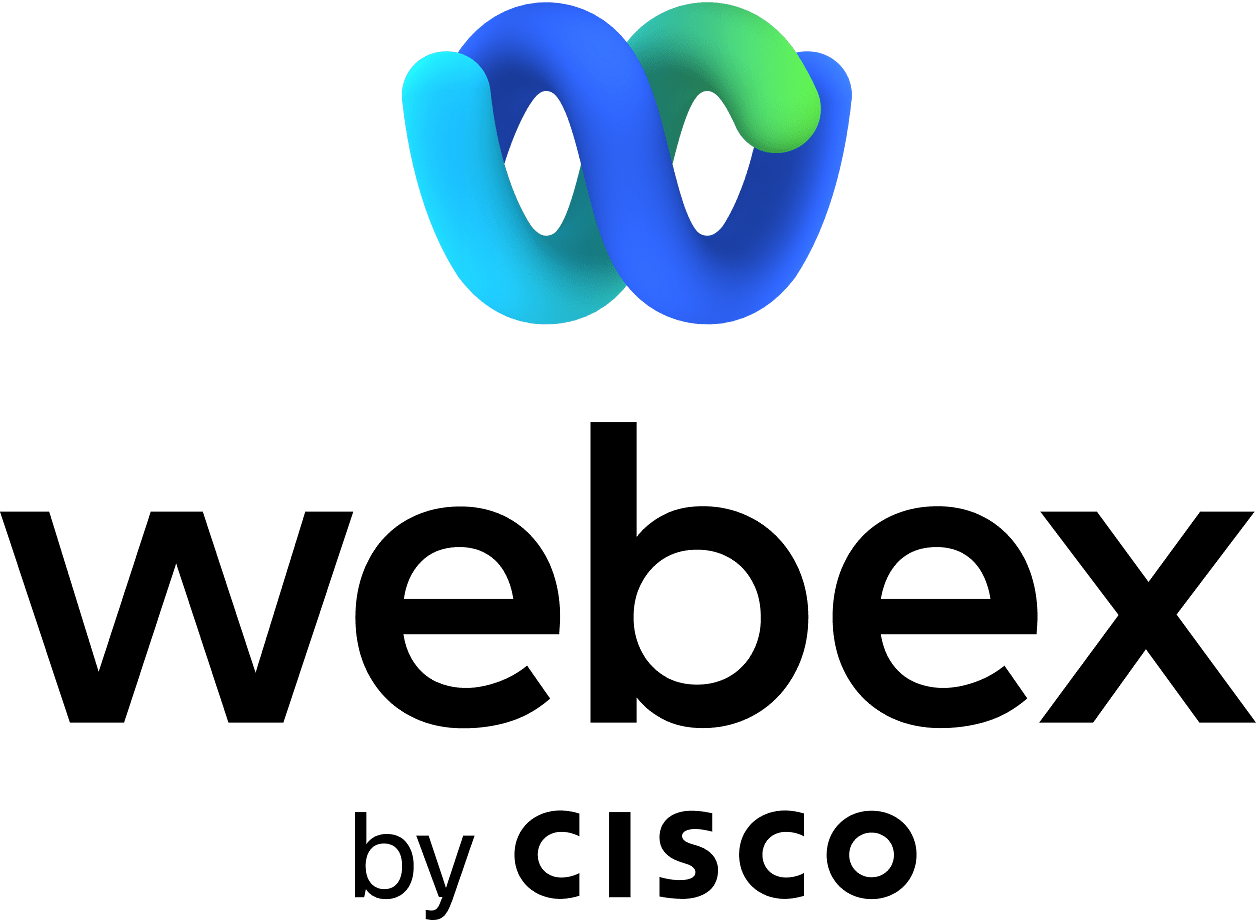 Virtuaaliset alustat ja kokousvälineet
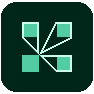 ADOBE CONNECT
Adobe Connect tunnetaan vahvoista ominaisuuksistaan, kuten virtuaalisista luokkahuoneista, webinaareista ja pienryhmähuoneista. Se tarjoaa interaktiivisia ja kiinnostavia vaihtoehtoja sisällönjakamiseen. 
Tämä alusta sopii parhaiten koulutukseen tai yrityksille, jotka vaativat erittäin interaktiivisia virtuaalisia tapahtumia ja webinaareja. Lue lisää: Adobe Connect. 

ZOHO MEETING
Zoho Meeting tarjoaa webinaareja, online-kokouksia ja näytön jakamisominaisuuksia. Se integroituu saumattomasti muihin Zohon tuottavuus- ja yhteistyösovelluksiin.
Tämä alusta on erittäin edullinen ja tarjoaa suoraviivaisen ratkaisun online-kokouksiin ja webinaareihin. Lue lisää: Zoho.
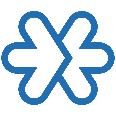 Virtuaaliset alustat ja kokousvälineet
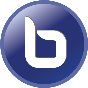 BIGBLUEBUTTON
BigBlueButton on avoimen lähdekoodin virtuaalinen kokousalusta, joka on suunniteltu verkko-oppimiseen. Se tarjoaa ominaisuuksia, kuten taulun jakamisen, asiakirjojen jakamisen, pienryhmähuoneet ja integroidut kyselyt.
Tämä alusta sopii parhaiten pelien kehittämisen oppimiseen tai kaikenlaisiin verkko-oppimissisältöihin. Lue lisää: BigBlueButton .
BLACKBOARD LEARN
Blackboard Learn on suunniteltu koulutusalalle. Se tarjoaa vankan oppimisen hallintajärjestelmän (LMS), joka parantaa työntekijöiden koulutusta ja kehitystä. Blackboard tarjoaa pk-yrityksille keskitetyn alustan koulutukseen, yhteistyöhön ja tiedon säilyttämiseen, mikä parantaa työntekijöiden taitoja ja viestintää.
Tämä alusta sopii parhaiten interaktiivisiin virtuaalisiin työpajoihin tai verkko-oppimiseen. Lue lisää: Blackboard Learn .
DISCORD
Discord on viestintäalusta, joka on alun perin suunniteltu pelaajille, mutta se on saavuttanut suosiota myös yhteistyössä ja liiketapaamisissa. Sen soveltuvuus liiketapaamisiin riippuu kuitenkin organisaatiosi luonteesta ja erityistarpeistasi. Alustan etuja ovat  käyttäjäystävällinen käyttöliittymä, kokouksiin soveltuvat ääni- ja videochat-ominaisuudet (melun vaimennus, kaiunpoisto…), chat- ja tiedostonjako-ominaisuudet sekä palvelimien, kanavien ja roolien räätälöinti. Näiden avulla se mukautuu erilaisiin liiketoimintarakenteisiin.
Huomioitavat asiat:                                             
Turvallisuus - Vaikka Discord tarjoaa suojausominaisuuksia, se ei välttämättä ole yhtä turvallinen kuin erikoistuneet yritysviestintätyökalut.
Ammatillisuus - Discordin alkuperä pelimaailmassa ei välttämättä vastaa kaikissa yritysympäristöissä odotettavissa olevaa ammatillisuutta. On tärkeää varmistaa, että alustan ympäristö vastaa liiketoimintakulttuuriasi. 
Integrointi - Discord ei ehkä integroidu yhtä saumattomasti muihin liiketoimintatyökaluihin ja ohjelmistoihin kuin muut yritysviestintäalustat.
Skaalautuvuus - Discord ei välttämättä ole paras valinta suurille yrityksille, joilla on laajat viestintä- ja yhteistyötarpeet.
Lue lisää: Discord
OSA
05
TIIMIN MORAALI JA TUKIVERKOSTOT
Etätyön tukiverkostot
Yhteenkuuluvuuden tunteen luominen ja työntekijöiden tukeminen ovat tärkeitä myös etätyössä.
Tukiverkostolla tarkoitetaan etätyön kontekstissa ammatillista ja henkilökohtaista yhteysjärjestelmää, joka rohkaisee, auttaa ja toimii turvaverkkona työntekijöille työskentelyn haasteissa.
Tukiverkostojen perustaminen ja ylläpitäminen etätyöntekijöille ei ole vain hyvän tahdon teko; se on strateginen välttämättömyys. Nämä verkostot ovat elinehtoja, jotka yhdistävät etätyöryhmän jäseniä, edistävät yhteistyötä ja kohottavat yksilöllistä sekä kollektiivista hyvinvointia. Etätyön tuen puute voi johtaa haitallisiin seurauksiin.
Tukiverkostojen laiminlyönnin seuraukset
Eristäytyminen ja työuupumus
Etätyöntekijät voivat tuntea olevansa eristyksissä ja irrallaan maailmasta. Eristäytyminen voi heikentää yleistä hyvinvointia ja tuottavuutta sekä johtaa työuupumukseen. 
Moraalin väheneminen
Tukiverkostojen puute voi johtaa etätyöryhmän jäsenten moraalin heikkenemiseen. Alhainen moraali johtaa usein sitoutumisen ja työn innostuksen vähenemiseen. 
Viestintähäiriöt
Tukiverkostojen puute voi johtaa etätyöntekijöiden hajanaiseen ja tehottomaan kommunikointiin. Tämä voi haitata yhteistyötä ja tiedonkulkua.
Tukiverkostojen laiminlyönnin seuraukset
Mielenterveyden haasteet
Eristäytyminen ja tukiverkostojen puute voivat aiheuttaa mielenterveysongelmia, kuten ahdistusta ja masennusta. Nämä vaikuttavat negatiivisesti työntekijän työkykyyn.
Korkea vaihtuvuus
Eristyksissä olevat työntekijät tuntevat olonsa todennäköisemmin syrjäytyneiksi ja saattavat alkaa etsiä vaihtoehtoisia työmahdollisuuksia. Korkea vaihtuvuus voi tulla yrityksille kalliiksi.
Alentunut tuottavuus
Ilman tukea jäävät etätyöntekijät voivat kokea lisääntyneen stressin ja resurssien puutteen vuoksi heikompaa työn tuottavuutta.
Etätyöntekijöiden tukiverkkojen rakentamisen edut:
Hyvinvoinnin edistäminen
Tukiverkostot vahvistavat yhteenkuuluvuuden tunnetta ja henkistä tukea. Nämä lisäävät etätyöntekijöiden henkistä ja emotionaalista hyvinvointia.
Yhteistyön vahvistaminen
Tukiverkostot vahvistavat yhteistyötä luomalla tilan ideoiden jakamiseen, ongelmien ratkaisemiseen yhdessä. Ne  edistävät myös tiimin yhteenkuuluvuuden tunnetta. 
Moraalin ja tuottavuuden kasvu
Kun työntekijät saavat tukea ja arvostusta työhönsä, heidän moraalinsa paranee, mikä lisää työtyytyväisyyttä ja -uskollisuutta. Sitoutuneet työntekijät ovat todennäköisesti tuottavampia. 
Työn veto- ja pitovoima
Tukeva etätyöympäristö helpottaa huippuosaamisen säilyttämistä ja uusien työntekijöiden houkuttelemista. Se on kilpailuetu työmarkkinoilla.
Tukiverkoston rakentaminen ja ylläpitäminen
Määrittele tarkoitus
On tärkeää määritellä tukiverkoston tarkoitus. On hyvä määritellä, onko se ammatillista kehitystä, henkistä tukea, taitojen jakamista vai näiden yhdistelmää varten. 
Tunnista avainhenkilöt
Tunnista organisaatiossa henkilöt, jotka ovat innostuneita osallistumaan tukiverkostoon. He voivat olla tiiminjohtajia, mentoreita tai kokeneita työntekijöitä. 
Aseta selkeät tavoitteet
Määrittele, mitkä ovat toivotut tulokset ja kuinka tavoitteiden saavuttamista mitataan. 
Määrittele viestintäkanavat
Viestintäkanavia ja –alustoja on käsitelty kohdassa “Virtuaaliset alustat ja kokousvälineet”.
Tukiverkoston rakentaminen ja ylläpitäminen
Turvallinen ilmapiiri
Edistä osallisuuden, luottamuksen ja kunnioituksen kulttuuria. Varmista, että kaikki jäsenet tuntevat olonsa mukavaksi jakaessaan ajatuksiaan ja kokemuksiaan. 
Säännölliset tapaamiset
Suunnittele säännölliset kokoukset, esim. viikottain, joka toinen viikko tai kuukausittain. Johdonmukaisuus on avain sitoutumisen ylläpitämiseen. 
Strukturoidut keskustelut
Käy jäsenneltyjä keskusteluja tapaamisten aikana. Tämä voi sisältää saavutusten jakamista, haasteista keskustelemista tai oppimista vierailevilta puhujilta. 
Mentorointi
Perusta mentorointiohjelmia, joissa kokeneet työntekijät voivat ohjata uusia tulokkaita tai tukea ammatillisessa kasvussa. 
Resurssointi
Tarjoa resursseja, koulutusmateriaaleja tai asiantuntijoita auttamaan jäseniä saavuttamaan tavoitteensa. Tämä voi sisältää mindfulness-istuntoja tai muita tapoja edistää hyvinvointia.
Tukiverkoston rakentaminen ja ylläpitäminen
Dialogisuus
Edistä avoimia ja rehellisiä keskusteluja. Rohkaise jäseniä ilmaisemaan ajatuksiaan, kysymyksiään ja huoliaan. 
Palautejärjestelmä
Ota käyttöön palautejärjestelmä, jonka avulla kerätään kehittämisehdotuksia. Arvioi säännöllisesti verkoston tehokkuutta. 
Sosiaalinen vuorovaikutus
Tasapainota ammatillisia keskusteluja myös epämuodollisen sosiaalisen vuorovaikutuksen avulla. Virtuaaliset kahvitauot tai epäviralliset tapaamiset voivat auttaa luomaan henkilökohtaisia yhteyksiä. Lisää inspiraatiota löydät "Aktiviteetit" -osiosta. 
Monimuotoisuuden ja osallisuuden tukeminen
Varmista, että verkosto toivottaa tervetulleeksi ja tukee eri taustoista tulevia henkilöitä.
Tukiverkoston rakentaminen ja ylläpitäminen
Onnistumisten juhliminen
Tunnusta ja juhli saavutuksia sekä verkoston jäsenten panoksia ja virstanpylväitä. 
Kehittäminen
Ole avoin verkostorakenteen ja toiminnan sopeuttamisessa palautteen sekä muuttuvien tarpeiden perusteella. Joustavuus on avain pitkän aikavälin menestykseen. 
Hyvinvoinnista huolehtiminen
Rohkaise jäseniä huolehtimaan omasta hyvinvoinnistaan. Tarjoa resursseja stressin hallintaan sekä työn ja yksityiselämän tasapainon ylläpitämiseen. 
Ammatillisen kehityksen mahdollisuudet
Tarjoa mahdollisuuksia osaamisen kehittämiseen ja ammatilliseen kasvuun. Järjestä työpajoja, webinaareja ja koulutuksia.
OSA
06
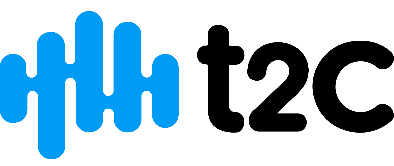 CASE-ESIMERKKI:T2CLIENT
Case-esimerkki: Virtuaalisen vuorovaikutuksen vaaliminen ja sitoutuminen - Technology 2 Client
Johdanto
Technology 2 Client (T2C) on Espanjan Barcelonassa sijaitseva teknologiapalveluyritys, joka on erikoistunut IT-ratkaisuihin ja ohjelmistokehitykseen. Liiketoiminta alkoi vuonna 2003 ja sen henkilöstö koostuu pääosin teknologiakonsulteista, joilla on korkea osaamistaso.
Kun COVID-19 -pandemia keskeytti perinteiset työtavat ja pakotti etätyöskentelyyn, T2C kohtasi haasteen ylläpitää tiimin yhteenkuuluvuutta, moraalia ja sitoutumista. Yritys ymmärsi, että on tärkeää pitää yhteyttä ja edistää positiivista työilmapiiriä tänä haastavana aikana. 
Haaste
Äkillinen siirtyminen etätöihin toi esiin monia haasteita:
Eristyneisyys ja yhteyden katkeaminen: Perinteiset ryhmäytymisen tavat eivät olleet enää mahdollisia työntekijöiden eristäytyessä etätöihin. 
Tiimin moraalin ylläpitäminen: T2C oli huolissaan tiiminsä pitämisestä yhteydessä ja motivoituneena pandemian aiheuttaman epävarmuuden keskellä.
Sitoutuminen: Yritys tarvitsi luovia tapoja sitouttaa työntekijät ja vähentää eristyneisyyden tunnetta.
Case-esimerkki: Virtuaalisen vuorovaikutuksen vaaliminen ja sitoutuminen - Technology 2 Client
Ratkaisu
T2C päätti käyttää "Gather" -alustaa, jonka avulla käyttäjät voivat luoda virtuaalisia tiloja, jotka mahdollistavat työntekijöiden vuorovaikutuksen hauskalla ja mukaansatempaavalla tavalla. Yritys kokeili myös aktiviteetteja, kuten bingoja ja hattukilpailuja pitääkseen tiimin yhteydessä ja edistääkseen yhteisöllisyyden tunnetta.
Toimeenpano
Virtuaalitoimisto Gather-alustalla: T2C perusti virtuaalitoimiston Gather-alustalle, joka jäljittelee fyysistä toimistoa luodakseen tutun tunteen. Työntekijät voivat navigoida virtuaalitilassa ja olla vuorovaikutuksessa kollegoiden kanssa avatarien avulla. Kun he lähestyivät kollegoita, he pystyivät näkemään heidät ja puhumaan heidän kanssaan. He pystyivät myös jakamaan näyttöä, joten lähitapaamiseen osallistuvan tiimin jäljitteleminen toimi hyvin.  (Liite: video Gather - alustalta)
Verkkopelit: Iltapäivisin T2C:n työntekijät järjestivät tapaamisia mobiilipelien pelaamiseen, kuten  COD mobile ja Among Us.
Esimerkki Gather-alustan työkaluista:
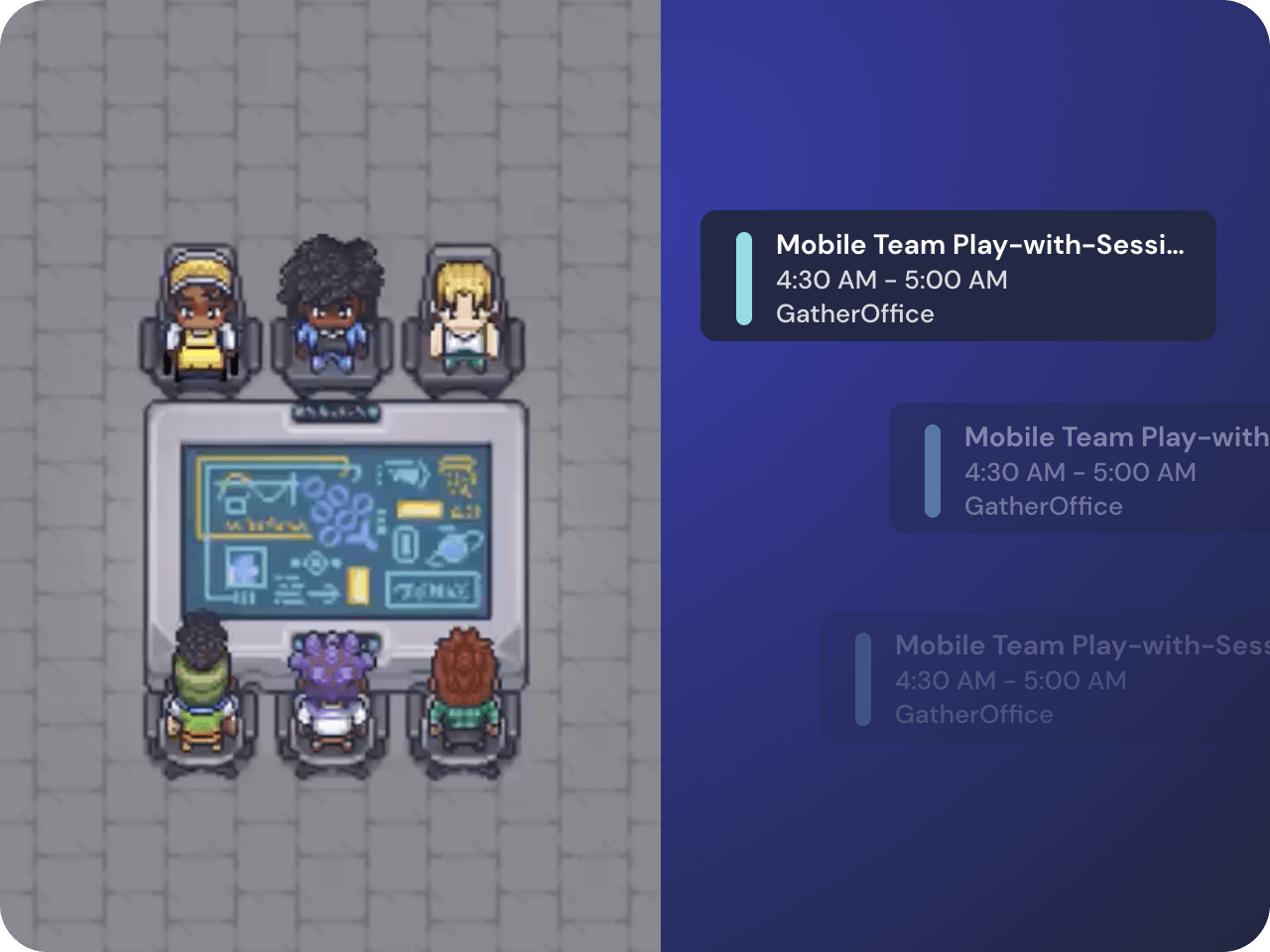 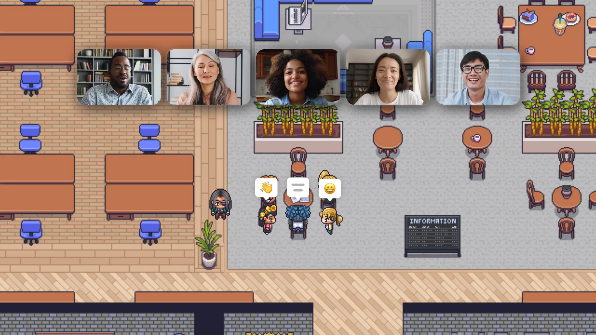 Case-esimerkki: Virtuaalisen vuorovaikutuksen vaaliminen ja sitoutuminen - Technology 2 Client
Bingotauot: Säännölliset bingot järjestettiin perjantaisin. Peli rohkaisi leikkimieliseen kilpailuun ja hassutteluun. 
Hattukilpailut: Kilpailuja pidettiin silloin tällöin. Työntekijät pukeutuivat luoviin hattuihin online-tapaamisten aikana. Tämä lisäsi hyvää mieltä ja luovuutta tapaamisiin. Kekseliäimmät ja hauskimmat hatut palkittiin.
Tulokset
Gatherin ja virtuaalisten toimintojen käyttöönotolla oli useita myönteisiä tuloksia:
Parempi tiimimoraali: Työntekijät ilmoittivat olevansa yhteydessä ja sitoutuneita fyysisestä etäisyydestä huolimatta. Virtuaalitoiminta toi yhteenkuuluvuuden ja toveruuden tunteen. 
Parempi psyykkinen hyvinvointi: T2C havaitsi työntekijöiden hyvinvoinnin lisääntyneen ja eristäytymisen sekä stressin tunteen vähentyneen, mikä oli välttämätöntä pandemian haastavina aikoina. 
Luovuuden kasvaminen: Hattukilpailut ja Gather-alustan temaattiset tilat rohkaisivat työntekijöitä luovuuteen, kasvattaen samalla positiivista ja innovatiivista työilmapiiriä.
Case Study: Virtuaalisen vuorovaikutuksen vaaliminen ja sitoutuminen - Technology 2 Client
Tuottavuuden kasvu: Toiminnoilla oli positiivinen vaikutus työn tuottavuuteen ja motivaatioon. Työntekijät osoittivat uudenlaista sitoutumista omaan työhön.
Opitut asiat
T2C:n kokemus korostaa useita keskeisiä oppeja organisaatioille, jotka kohtaavat samanlaisia haasteita:
Sopeutumiskyky: Innovatiivisten ratkaisujen omaksuminen ja muuttuviin olosuhteisiin sopeutuminen on välttämätöntä positiivisen työympäristön ylläpitämiseksi. 
Yhteydellä on merkitystä: Työntekijöiden välisten yhteyksien ylläpito on erittäin tärkeää hyvinvoinnin ja tuottavuuden kannalta myös etätyötilanteissa. 
Hauskuuden ja työn tasapaino: Gatherin kaltaisten alustojen yhdistäminen luoviin ja hauskoihin toimintoihin voi edistää dynaamista ja mukaansatempaavaa etätyöympäristöä. 
Työntekijöiden osallistuminen: Työntekijöiden osallistuminen päätöksentekoprosessiin ja toiminnan suunnitteluun voi varmistaa, että toiminta on sekä nautinnollista että mielekästä.
Seuraa
meitä
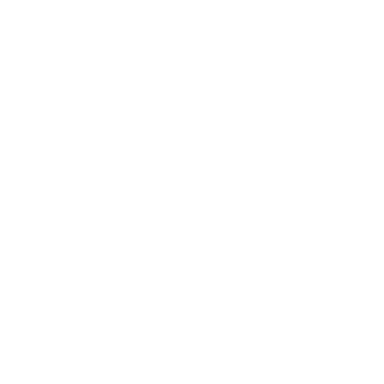 www.digiworkwell.eu